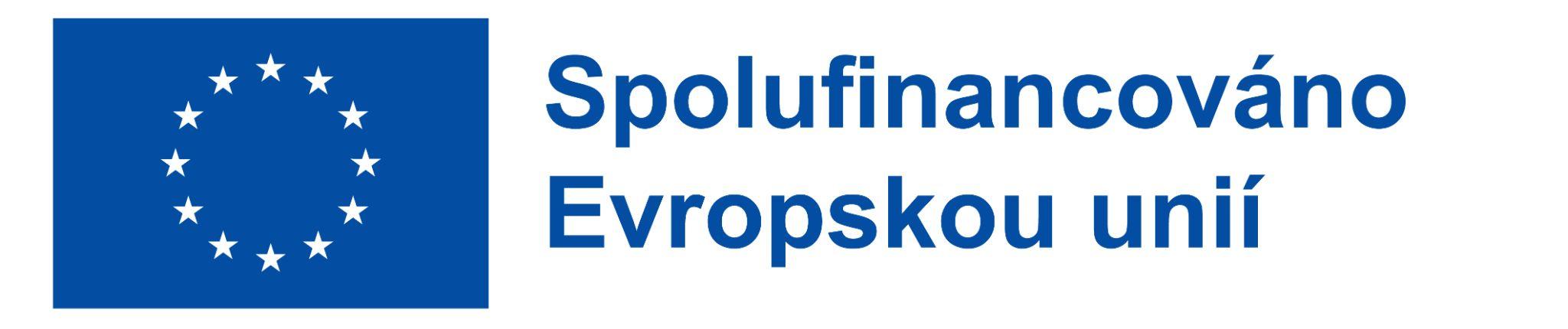 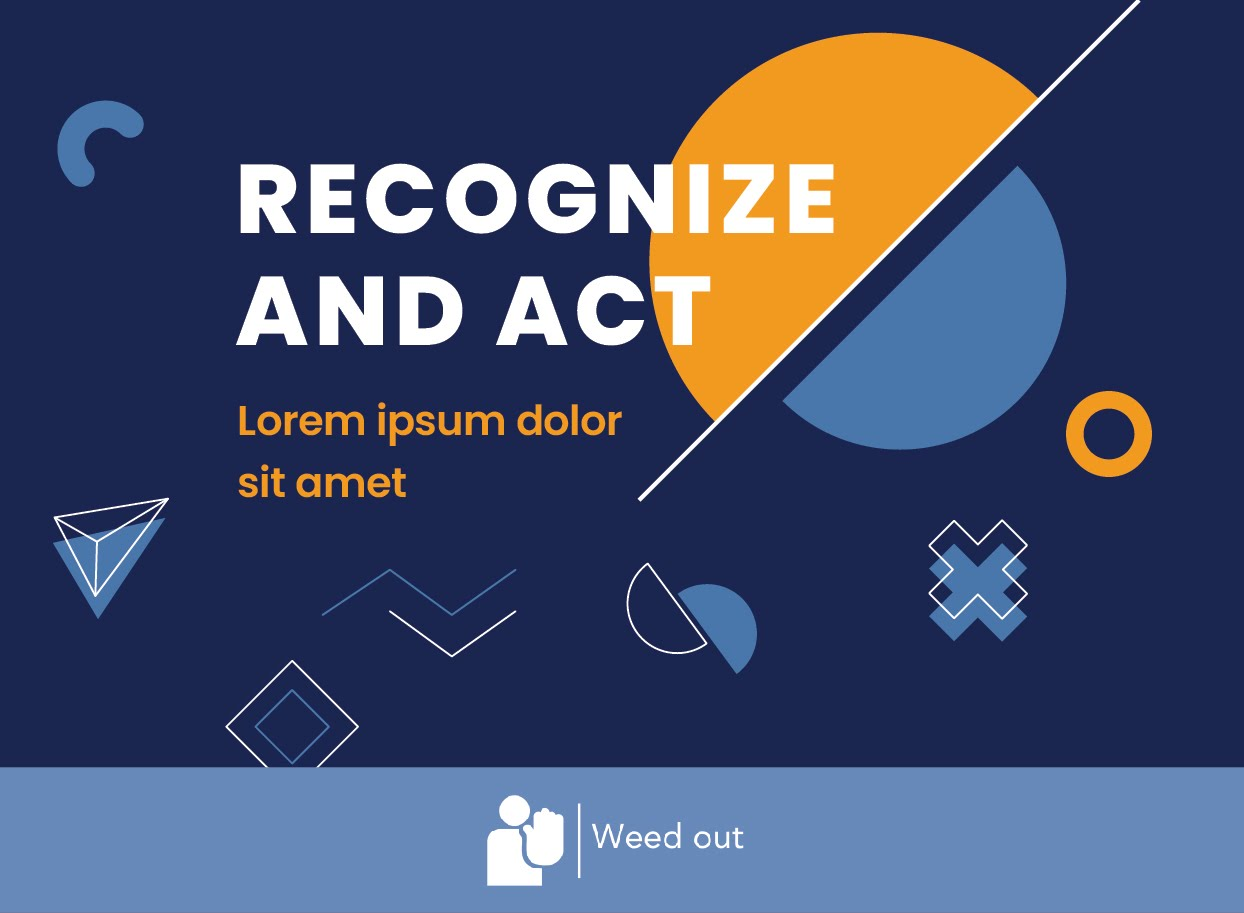 Vítejte
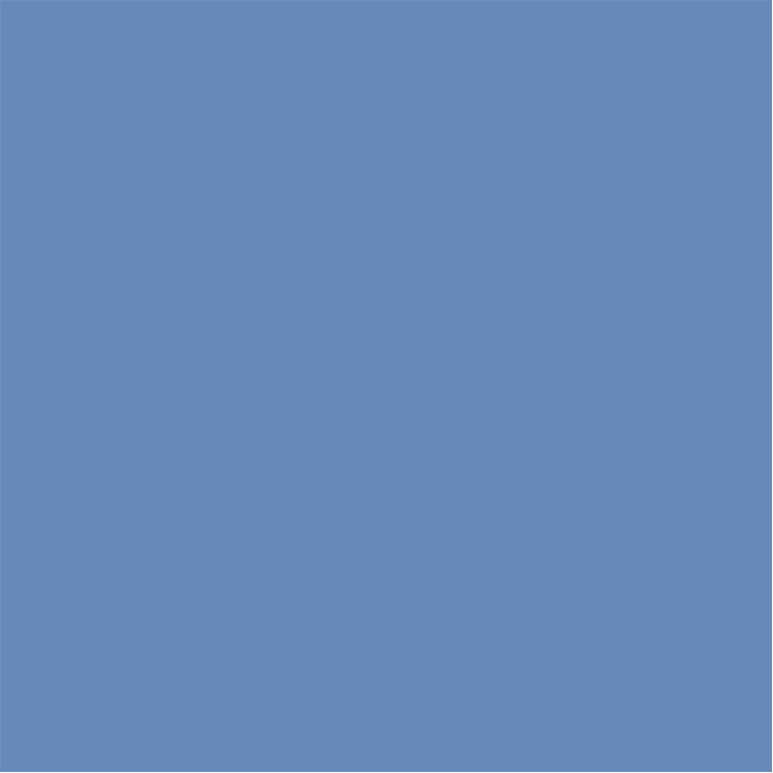 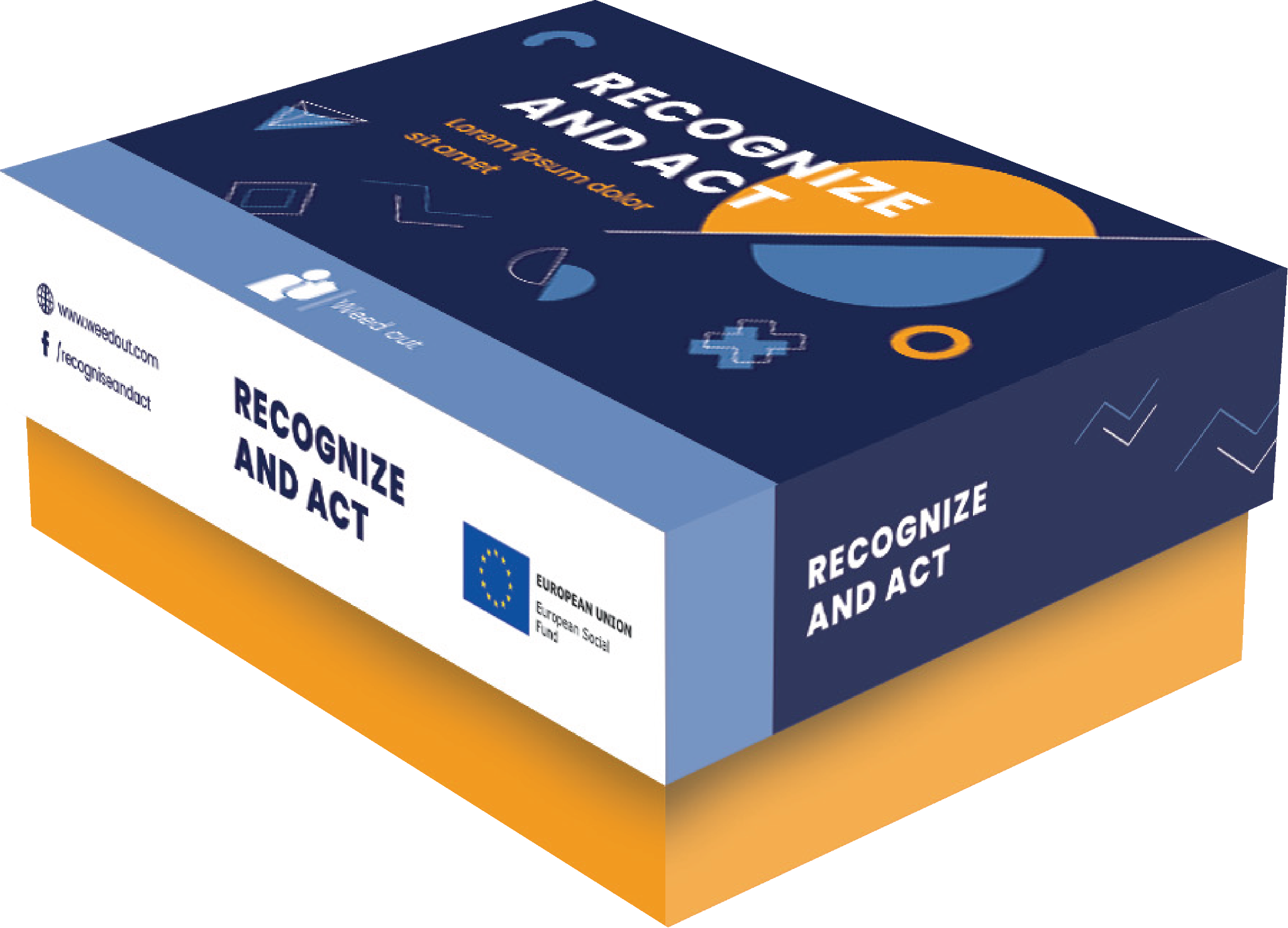 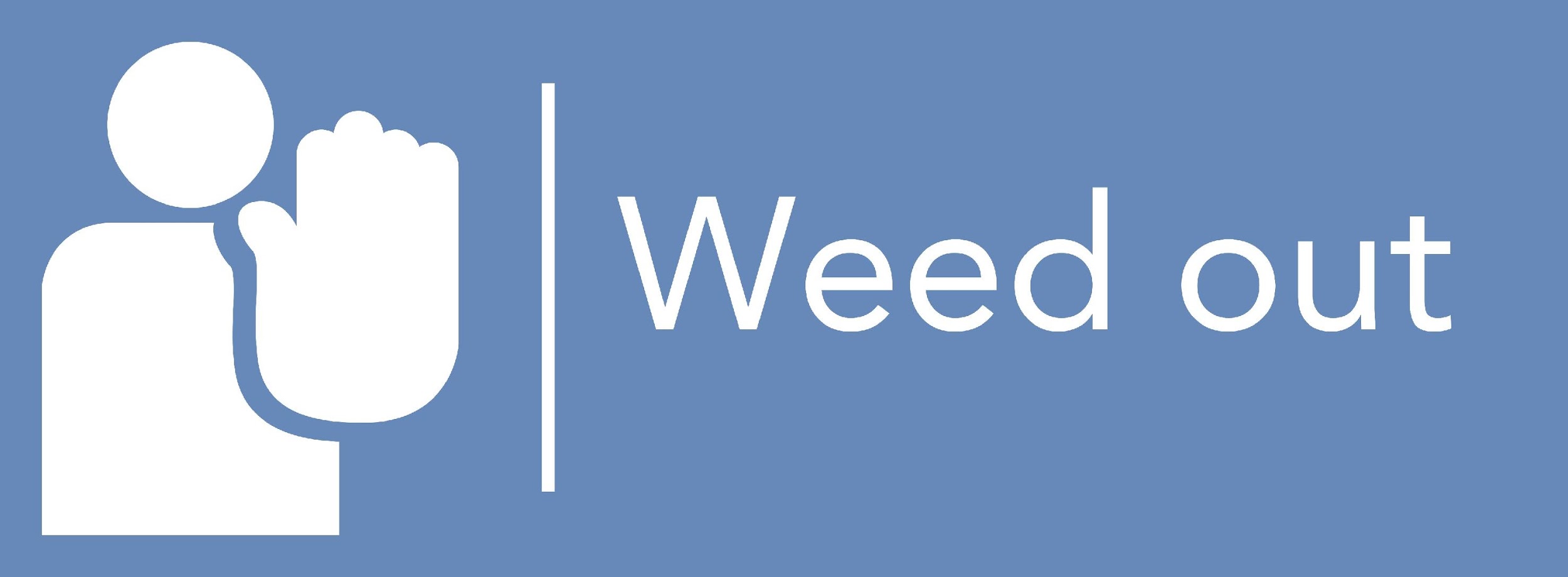 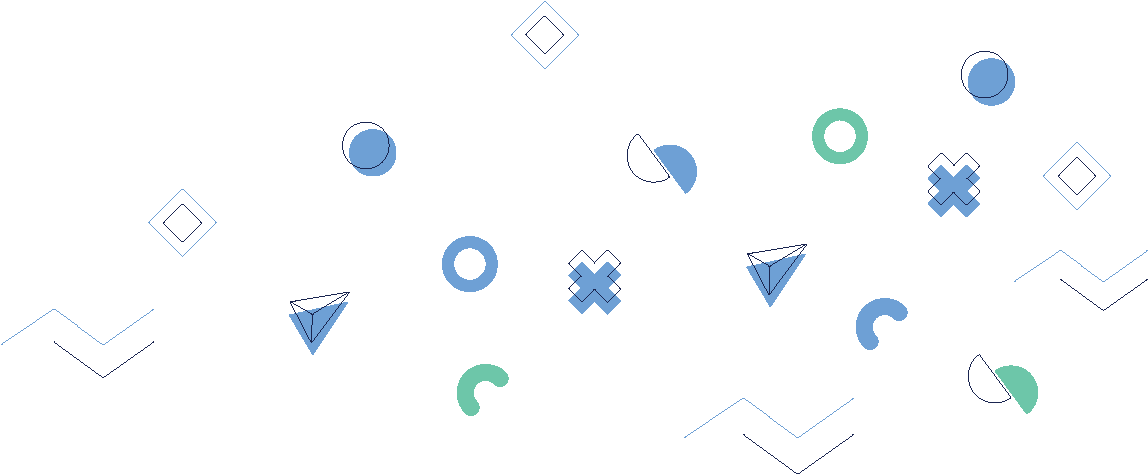 S radostí vám představujeme deskovou hru "Rozpoznej a jednej", inovativní interaktivní nástroj určený speciálně k řešení a potlačování násilí na pracovišti v odvětví HORECA. Tato hra spojuje principy zážitkového učení a konstruktivní metodiky s cílem usnadnit pochopení násilí na pracovišti, jeho příčiny a účinné strategie prevence a zvládání. 

Tento document je doplněk ke hře "Rozpoznej a jednej", jedná se o upravitelné karty, které umožňují hru více přizpůsobit a zacílit.
Vedoucí hry vyzve hráče, aby své situace na pracovišti a/nebo jejich řešení napsali na prázdné kartičky, nebo může vedoucí hry kartičky vyplnit ve wordovém dokumentu a vytisknout je. 
Po přípravě karet se smíchají s tištěnou verzí hry a tento doplněk lze případně hrát i jako samostatnou hru.

    Podpora Evropské komise při tvorbě této publikace nepředstavuje souhlas s obsahem, který odráží       pouze názory autorů, a Komise nemůže být zodpovědná za jakékoliv využití informací obsažených 
    v této publikaci.
PŘÍKLADY
PŘÍBĚH
PŘÍBĚH
PŘÍBĚH
Zákazník špatně pochopil poznámku servírky o pomalejší kuchyni a myslí si, že je nezdvořilá.
Zákazník, který má už tak špatný den, ztratí trpělivost kvůli pomalé obsluze a začne mluvit hlasitěji a rychleji.
Zákazníci poblíž se cítí nepříjemně a mají o servírku obavy, když na ni někdo křičí. Diskutují, zda mají zasáhnout, nebo požádat personál o pomoc.
PŘÍBĚH
PŘÍBĚH
PŘÍBĚH
Kliknutím sem přidáte vlastní text s konkrétní situací
Kliknutím sem přidáte vlastní text s konkrétní situací
Kliknutím sem přidáte vlastní text s konkrétní situací
PŘÍBĚH
PŘÍBĚH
PŘÍBĚH
Kliknutím sem přidáte vlastní text s konkrétní situací
Kliknutím sem přidáte vlastní text s konkrétní situací
Kliknutím sem přidáte vlastní text s konkrétní situací
PŘÍKLADY Z ROZHOVORU
PŘÍBĚH
PŘÍBĚH
PŘÍBĚH
Na pracovišti po mě chtějí  vyprazdňování oleje nebo umývání láhví po nakládaných hermelínech i když to nemám v popisu práce.
Často jsme řešili absenci zaměstnanců kteří měli přijít na směnu a nedorazili. Majitel byl pak na mě nepříjemný.
Dodavatelé měnili své dodací časy a občas přijížděli d čase kdy jsme měli narváno. Byli pak naštvaní že na nás musí čekat s převzetím zboží.
PŘÍBĚH
PŘÍBĚH
PŘÍBĚH
Zaměstnanci nedodržovali hygienické postupy a zákazníci byli nevrlí a stěžovali si i přes následné zlepšení a vyřešení problému.
Kliknutím sem přidáte vlastní text s konkrétní situací
Kliknutím sem přidáte vlastní text s konkrétní situací
PŘÍBĚH
PŘÍBĚH
PŘÍBĚH
Kliknutím sem přidáte vlastní text s konkrétní situací
Kliknutím sem přidáte vlastní text s konkrétní situací
Kliknutím sem přidáte vlastní text s konkrétní situací
PŘÍKLADY
UKLIDNĚNÍ
UKLIDNĚNÍ
UKLIDNĚNÍ
Vezmu si krátký oddechový čas, abych mohl poodstoupit a znovu v klidu zhodnotil situaci.
Budu zhluboka dýchat, abych stabilizoval své emoce a pročistil svou mysl.
Krátce odstoupím a budu počítat do deseti.
UKLIDNĚNÍ
UKLIDNĚNÍ
UKLIDNĚNÍ
K uvolnění napětí použiji jemné relaxační techniky, například uvolnění ramen.
Kliknutím sem přidáte svou vlastní strategii zklidnění
Kliknutím sem přidáte svou vlastní strategii zklidnění
UKLIDNĚNÍ
UKLIDNĚNÍ
UKLIDNĚNÍ
Kliknutím sem přidáte svou vlastní strategii zklidnění
Kliknutím sem přidáte svou vlastní strategii zklidnění
Kliknutím sem přidáte svou vlastní strategii zklidnění
PŘÍKLADY Z ROZHOVORU
UKLIDNĚNÍ
UKLIDNĚNÍ
UKLIDNĚNÍ
Uvědomte si, že tyto situace nejsou ve vaší plné kontrole a že se s nimi snažíte pracovat co nejlépe.
Připomeňte si a svému týmu předchozí úspěchy a zlepšení, která byla dosažena.
Zajistěte pro sebe a zaměstnance prostředí, kde mohou odreagovat a snížit stres.
UKLIDNĚNÍ
UKLIDNĚNÍ
UKLIDNĚNÍ
Kliknutím sem přidáte svou vlastní strategii zklidnění
Kliknutím sem přidáte svou vlastní strategii zklidnění
Kliknutím sem přidáte svou vlastní strategii zklidnění
UKLIDNĚNÍ
UKLIDNĚNÍ
UKLIDNĚNÍ
Kliknutím sem přidáte svou vlastní strategii zklidnění
Kliknutím sem přidáte svou vlastní strategii zklidnění
Kliknutím sem přidáte svou vlastní strategii zklidnění
PŘÍKLADY
UVAŽOVÁNÍ
UVAŽOVÁNÍ
UVAŽOVÁNÍ
Připomenu si, že si nemám brát chování zákazníka osobně.
Na chvíli se od situace vzdálím, abych získal/a klid a přehled.
Zjistím možné příčiny frustrace zákazníka.
UVAŽOVÁNÍ
UVAŽOVÁNÍ
UVAŽOVÁNÍ
Vymyslím nejlepší způsob, jak řešit zákazníkovy obavy, aniž bych vyvolal další agresi.
Klikněte sem a přidejte vlastní strategii uvažování
Klikněte sem a přidejte vlastní strategii uvažování
UVAŽOVÁNÍ
UVAŽOVÁNÍ
UVAŽOVÁNÍ
Klikněte sem a přidejte vlastní strategii uvažování
Klikněte sem a přidejte vlastní strategii uvažování
Klikněte sem a přidejte vlastní strategii uvažování
PŘÍKLADY Z ROZHOVORU
UVAŽOVÁNÍ
UVAŽOVÁNÍ
UVAŽOVÁNÍ
Analyzujte problém a identifikujte vzory, které vám mohou pomoci lépe se připravit na příště.
Zkoumejte, proč došlo k problémů a identifikujte klíčové faktory.
Posuďte dopady na zákazníky a na pověst podniku, abyste mohli určit prioritu řešení.
UVAŽOVÁNÍ
UVAŽOVÁNÍ
UVAŽOVÁNÍ
Klikněte sem a přidejte vlastní strategii uvažování
Klikněte sem a přidejte vlastní strategii uvažování
Klikněte sem a přidejte vlastní strategii uvažování
UVAŽOVÁNÍ
UVAŽOVÁNÍ
UVAŽOVÁNÍ
Klikněte sem a přidejte vlastní strategii uvažování
Klikněte sem a přidejte vlastní strategii uvažování
Klikněte sem a přidejte vlastní strategii uvažování
PŘÍKLADY
KONVERZACE
KONVERZACE
KONVERZACE
Všechna nedorozumění nebo postupy klidně vysvětlím.
Za případné problémy se službami se omluvím a navrhnu praktická řešení.
Zeptám se, jestli je ještě něco, s čím bychom mohli pomoci.
KONVERZACE
KONVERZACE
KONVERZACE
V případě nepřijatelného chování budu asertivně informovat o hranicích.
Kliknutím sem přidáte vlastní konverzační strategie
Kliknutím sem přidáte vlastní konverzační strategie
KONVERZACE
KONVERZACE
KONVERZACE
Kliknutím sem přidáte vlastní konverzační strategie
Kliknutím sem přidáte vlastní konverzační strategie
Kliknutím sem přidáte vlastní konverzační strategie
PŘÍKLADY Z ROZHOVORU
KONVERZACE
KONVERZACE
KONVERZACE
Jasně formulujte vaše potřeby, očekávání a postihy za jejich nedodržení.
Zajistěte pravidelná školení pro zaměstnance a diskutujte o důležitosti postupů a o dopadech jejich nedodržování.
Sdílejte s týmem zpětnou vazbu od zákazníků a použijte ji jako motivaci pro zlepšení.
KONVERZACE
KONVERZACE
KONVERZACE
Kliknutím sem přidáte vlastní konverzační strategie
Kliknutím sem přidáte vlastní konverzační strategie
Kliknutím sem přidáte vlastní konverzační strategie
KONVERZACE
KONVERZACE
KONVERZACE
Kliknutím sem přidáte vlastní konverzační strategie
Kliknutím sem přidáte vlastní konverzační strategie
Kliknutím sem přidáte vlastní konverzační strategie
PŘÍKLADY
AKCE
AKCE
AKCE
Požádám o pomoc manažera, ochranku nebo jiný personál.
Budu používat neutrální výraz tváře a řeč těla, abych se vyhnul vyhrocení situace.
Požádám někoho, aby tohoto zákazníka obsloužil
AKCE
AKCE
AKCE
Pokud se situace zhorší, neverbálně upozorním spolupracovníky nebo ochranku.
Zaznamenám podrobnosti o události pro budoucí použití nebo pro oficiální hlášení.
Budu se řídit našimi pokyny pro řešení takových incidentů.
AKCE
AKCE
AKCE
Kliknutím sem přidáte vlastní akční strategii
Kliknutím sem přidáte vlastní akční strategii
Kliknutím sem přidáte vlastní akční strategii
PŘÍKLADY Z ROZHOVORU
AKCE
AKCE
AKCE
Pravidelně monitorujte a zaznamenávejte případy problémů, abyste je mohli řešit okamžitě.
Nastavte jasné důsledky pro nedodržování postupů a odměňujte ty, kteří je pravidelně dodržují.
Ujistěte se, že jsou postupy jasně vyznačeny a připomenuty na viditelných místech.
AKCE
AKCE
AKCE
Kliknutím sem přidáte vlastní akční strategii
Kliknutím sem přidáte vlastní akční strategii
Kliknutím sem přidáte vlastní akční strategii
AKCE
AKCE
AKCE
CKliknutím sem přidáte vlastní akční strategii
Kliknutím sem přidáte vlastní akční strategii
Kliknutím sem přidáte vlastní akční strategii